RNA Polymerase
Marvin H. O’Neal III, PhD
Wali Karzai, PhD
Ke Shang, Class of 2012
Approach
Select problem child
Student outcomes in 300-level BIO courses at Stony Brook
Note: 38% (25/65) of Stony Brook students who took these upper division courses without the pre-requisites got a D or an F in the course.
[Speaker Notes: Have detailed information on all six courses.]
Approach
Select problem child = BIO362 BioChemistry II
Course director selects challenging topic
Develop out of class learning activity:
3D tactile model
Proteopedia page w/ video, green links
Worksheet
Outside faculty member
Survey
Test students using midterm and final exam
Compare participants to non-participants
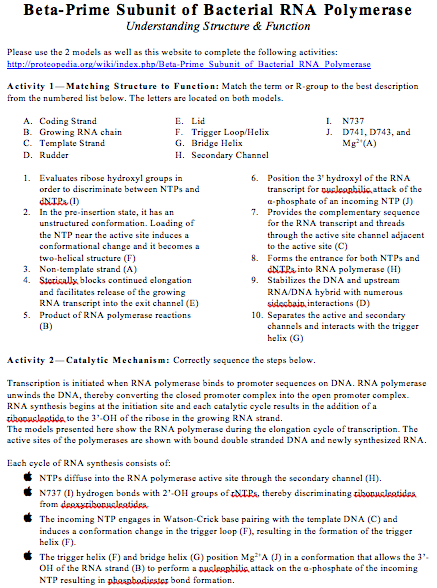 Data
Participants midterm exam average: 3.78, n=23

Non-participants average: 2.52, n=108

Survey = positive feedback and no correlation between exam scores and performance-based questions on worksheet
Ghost of data yet to come
Performance on final exam question

Performance between participants/non-participants on material NOT covered by activity